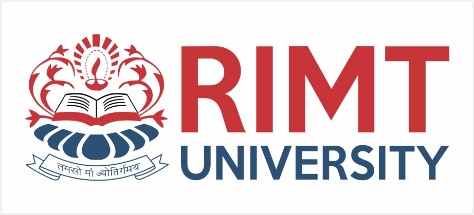 Numerical & Statistical Methods (BTEE-3604)
Course Name: B.Tech (EE)Semester: 6th
Prepared by: Sachin Syan
education for life                                          www.rimt.ac.in
1
Dr.Nitin Thapar_SOMC_ITFM
Department of Electrical Engineering
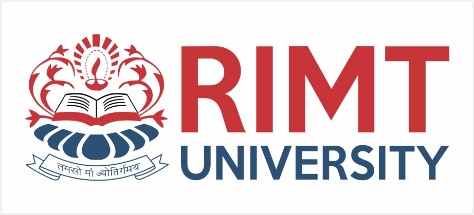 Topic Discussed
Bisection
Fixed-point iteration and Newton-Raphson Methods
Order of convergence
Department of Electrical Engineering
education for life                                          www.rimt.ac.in
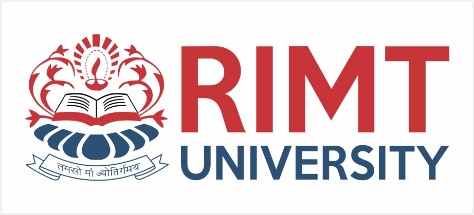 Rate of Convergence
Let x0, x1, x2, ……. be the values of a root (α) of an equation at the 0th,1st, 2nd ……. iterations while its actual value is 3.5567. The values of thisroot calculated by three different methods, are as given below:
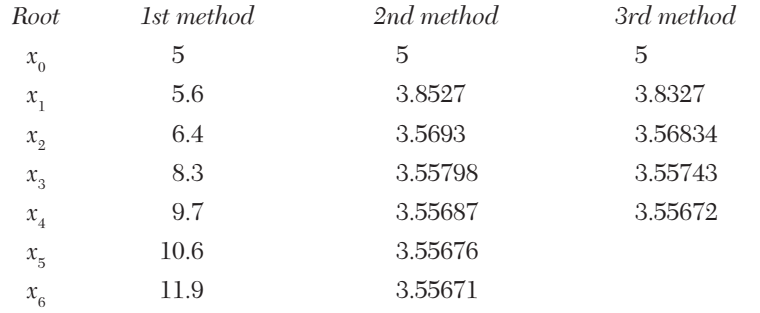 Department of Electrical Engineering
education for life                                          www.rimt.ac.in
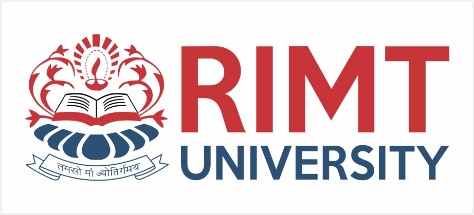 Rate of Convergence
The values in the 1st method do not converge toward the root 3.5567. In the 2nd and 3rd methods, the values converge to the root after 6th and4th iterations, respectively. Clearly 3rd method converges faster than the2nd method. This fastness of convergence in any method is represented byits rate of convergence. 
 If e be the error then ei = α-xi = xi+1 -xi 
If ei+1/ei is almost constant, convergence is said to be linear, i.e., slow.
If ei+1/ei is nearly constant, convergence is said to be of order p, i.e.,faster.
Department of Electrical Engineering
education for life                                          www.rimt.ac.in
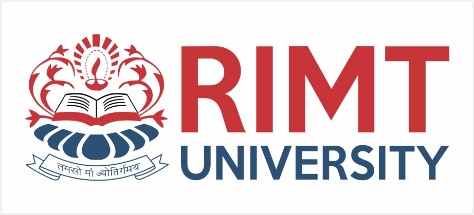 Bisection Method
This method is based on the repeated application of the intermediate value property. Let the function f(x) be continuous between a and b. For definiteness, let f(a) be negative and f (b) be positive. Then the first approximation to the root is
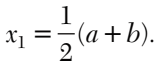 Department of Electrical Engineering
education for life                                          www.rimt.ac.in
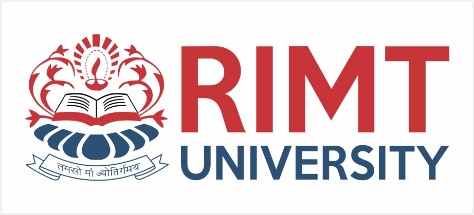 Bisection Method
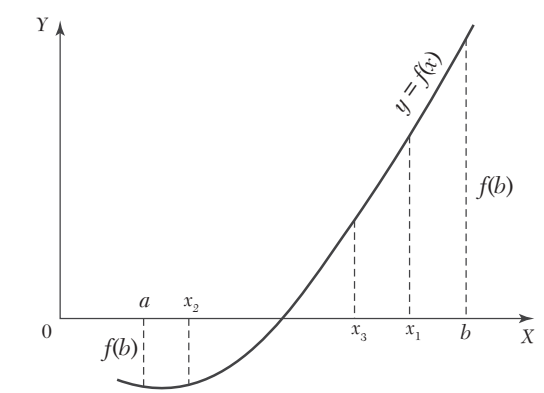 Department of Electrical Engineering
education for life                                          www.rimt.ac.in
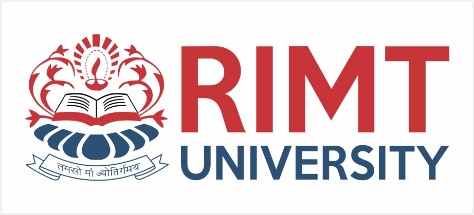 Bisection Method
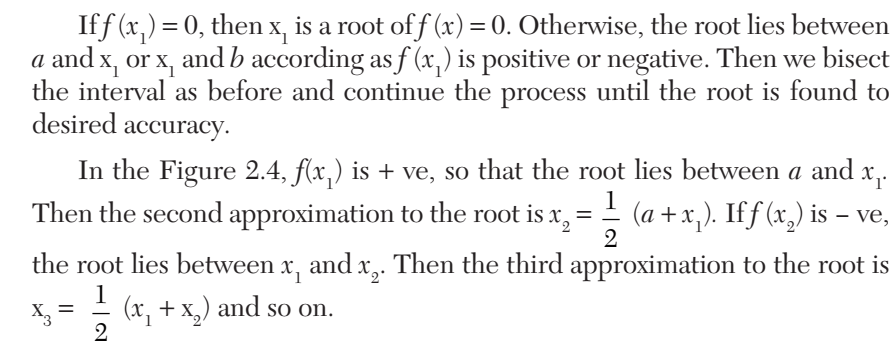 Department of Electrical Engineering
education for life                                          www.rimt.ac.in
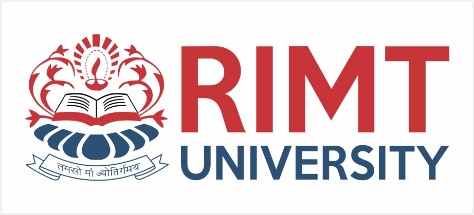 Bisection Method
EXAMPLE: Find a root of the equation x3 - 4x - 9 =0, using the bisection method correct to three decimal places. 
Sol   Let f(x) = x3 - 4x - 9        Since f(2) is - ve and f(3) is + ve, a root lies between 2 and 3.         Therefore  First approximation to the root is
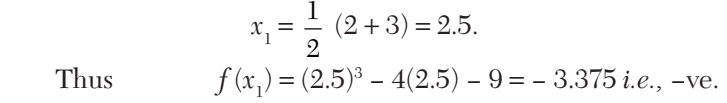 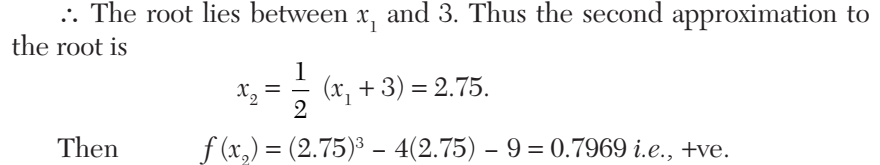 Department of Electrical Engineering
education for life                                          www.rimt.ac.in
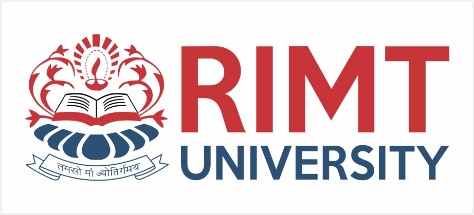 Bisection Method
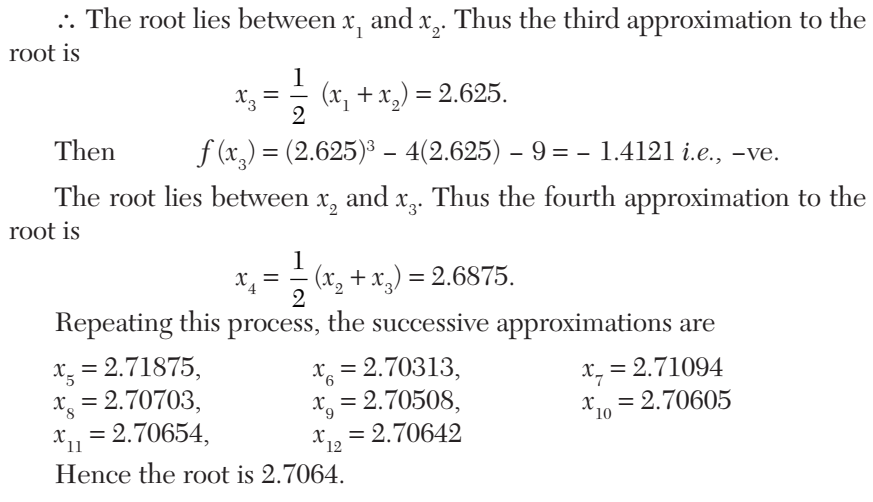 Department of Electrical Engineering
education for life                                          www.rimt.ac.in
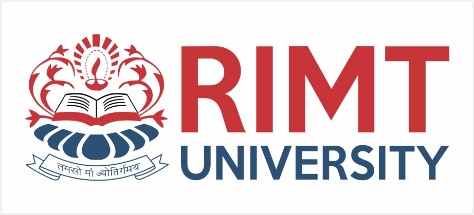 Iteration Method
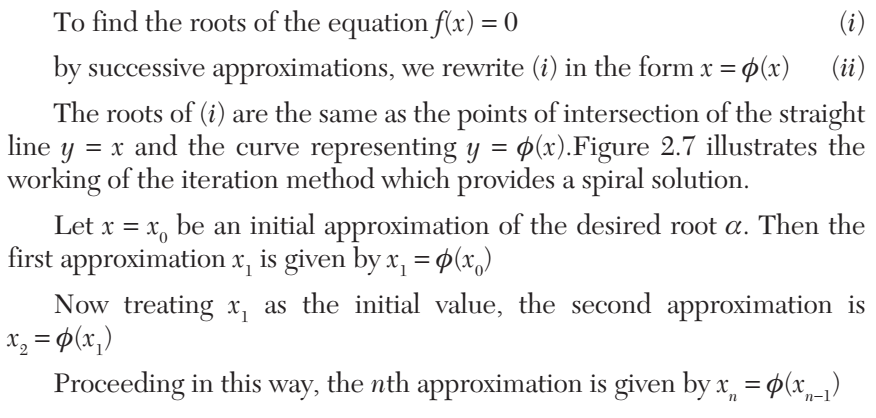 Department of Electrical Engineering
education for life                                          www.rimt.ac.in
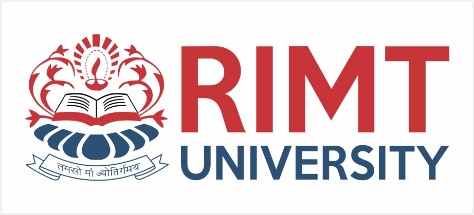 Iteration Method
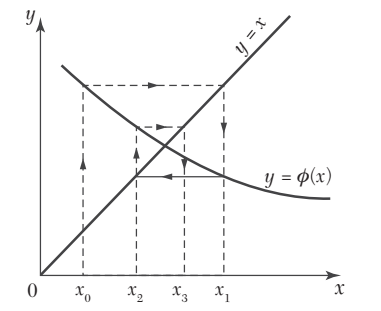 Department of Electrical Engineering
education for life                                          www.rimt.ac.in
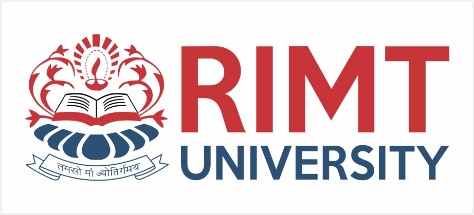 Iteration Method
Sufficient condition for convergence of iterations

If (i) α be a root of f (x) = 0 which is equivalent to x = (x),(ii) I, be any interval containing the point x = α,(iii) |’(x) | < 1 for all x in I,then the sequence of approximations x0, x1, x2,..., xn will converge to the root α provided the initial approximation x0 is chosen in I.
Department of Electrical Engineering
education for life                                          www.rimt.ac.in
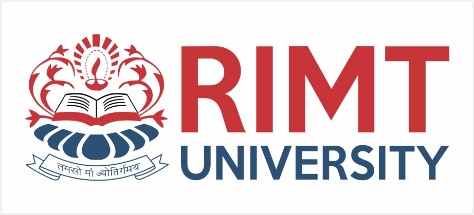 Iteration Method
EXAMPLE: Find a real root of the equation cos x = 3x - 1 correct to three decimal places using Iteration method 
Solution:  			We have f(x) = cos x -3x + 1
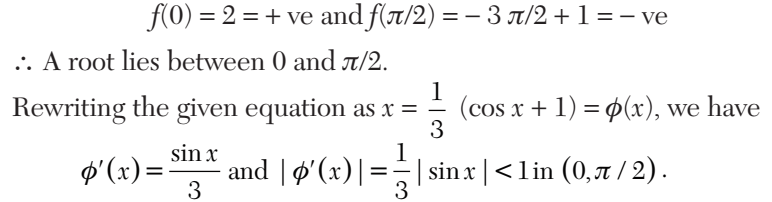 Department of Electrical Engineering
education for life                                          www.rimt.ac.in
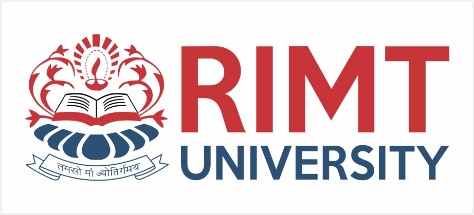 Iteration Method
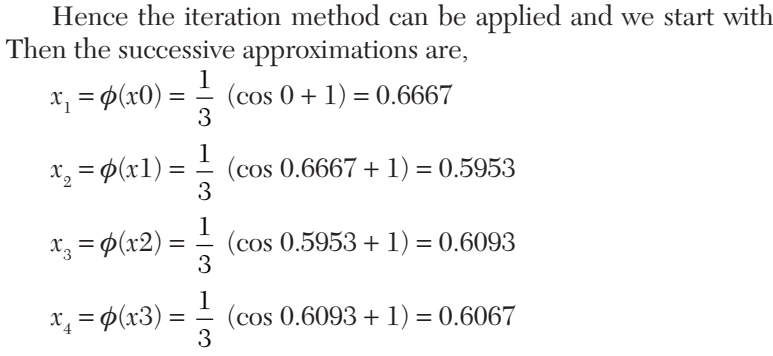 Department of Electrical Engineering
education for life                                          www.rimt.ac.in
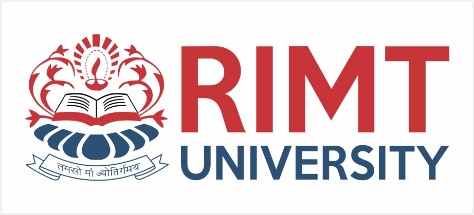 Iteration Method
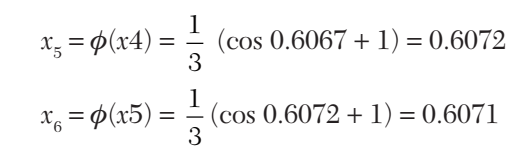 Hence x5 and x6 being almost the same, the root is 0.607 correct to three decimal places.
Department of Electrical Engineering
education for life                                          www.rimt.ac.in
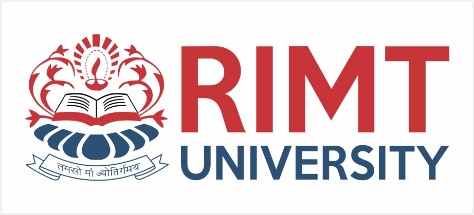 Newton-Raphson Method
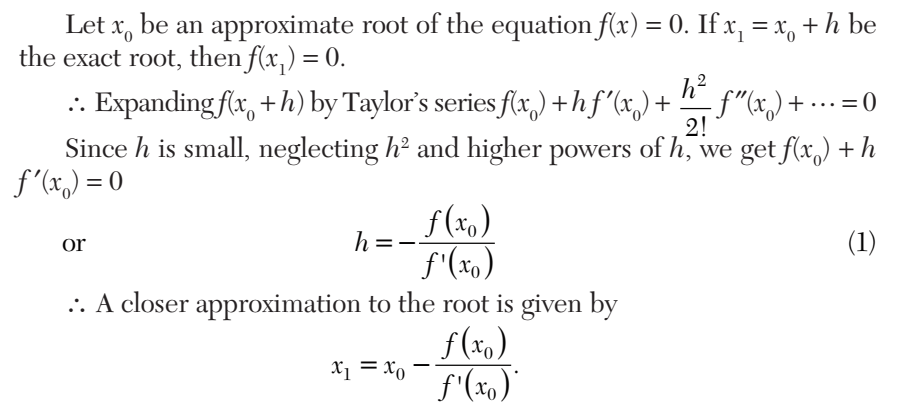 Department of Electrical Engineering
education for life                                          www.rimt.ac.in
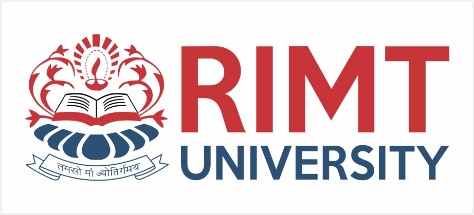 Newton-Raphson Method
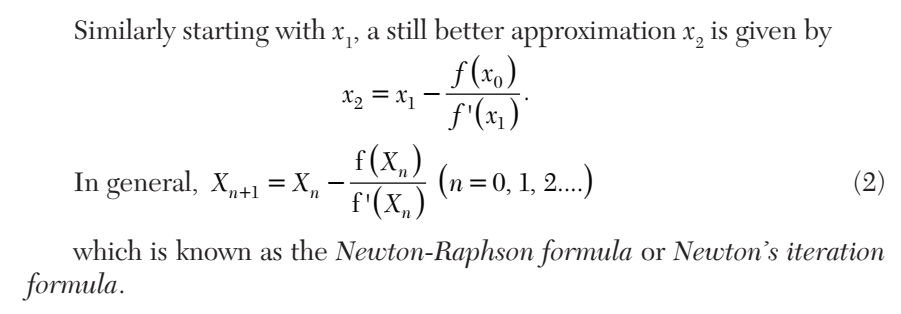 Department of Electrical Engineering
education for life                                          www.rimt.ac.in
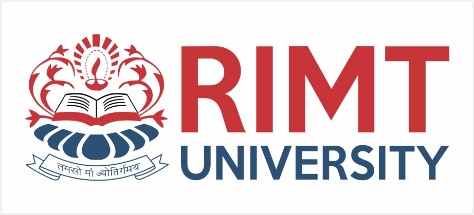 Newton-Raphson Method
EXAMPLE 
Find the positive root of x4 - x = 10 correct to three decimal places, using the Newton-Raphson method. 

Solution:  			Let f(x) = x4 - x - 10 	so that f(1) = - 10 = -ve, f(2) = 16 - 2 - 10 = 4 = + ve. 		A root of f(x) = 0 lies between 1 and 2. 
		Let us take x0 =2Also 			f ’ (x) = 4x3 - 1
Department of Electrical Engineering
education for life                                          www.rimt.ac.in
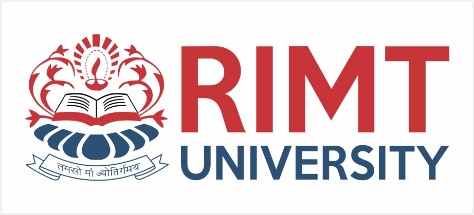 Newton-Raphson Method
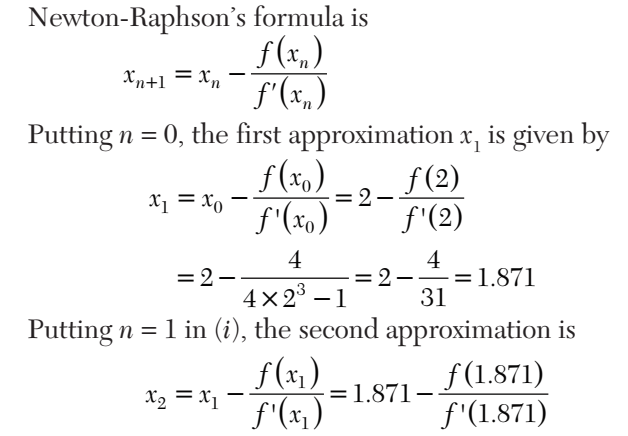 Department of Electrical Engineering
education for life                                          www.rimt.ac.in
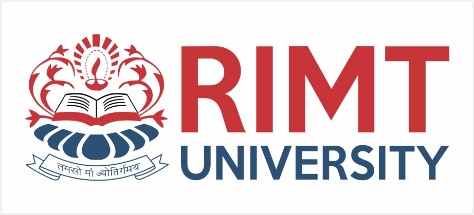 Newton-Raphson Method
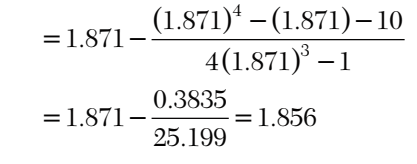 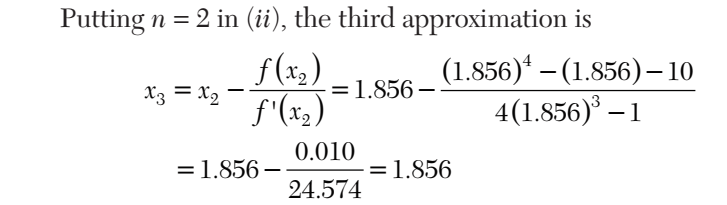 Here x2 = x3. Hence the desired root is 1.856 correct to three decimal places.
Department of Electrical Engineering
education for life                                          www.rimt.ac.in
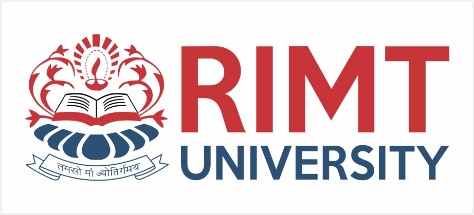 Topics Discussed in Next Lecture
Gauss Elimination Method
 Partial Pivoting
 Complete Pivoting
Gauss Jordan Method
Department of Electrical Engineering
education for life                                          www.rimt.ac.in